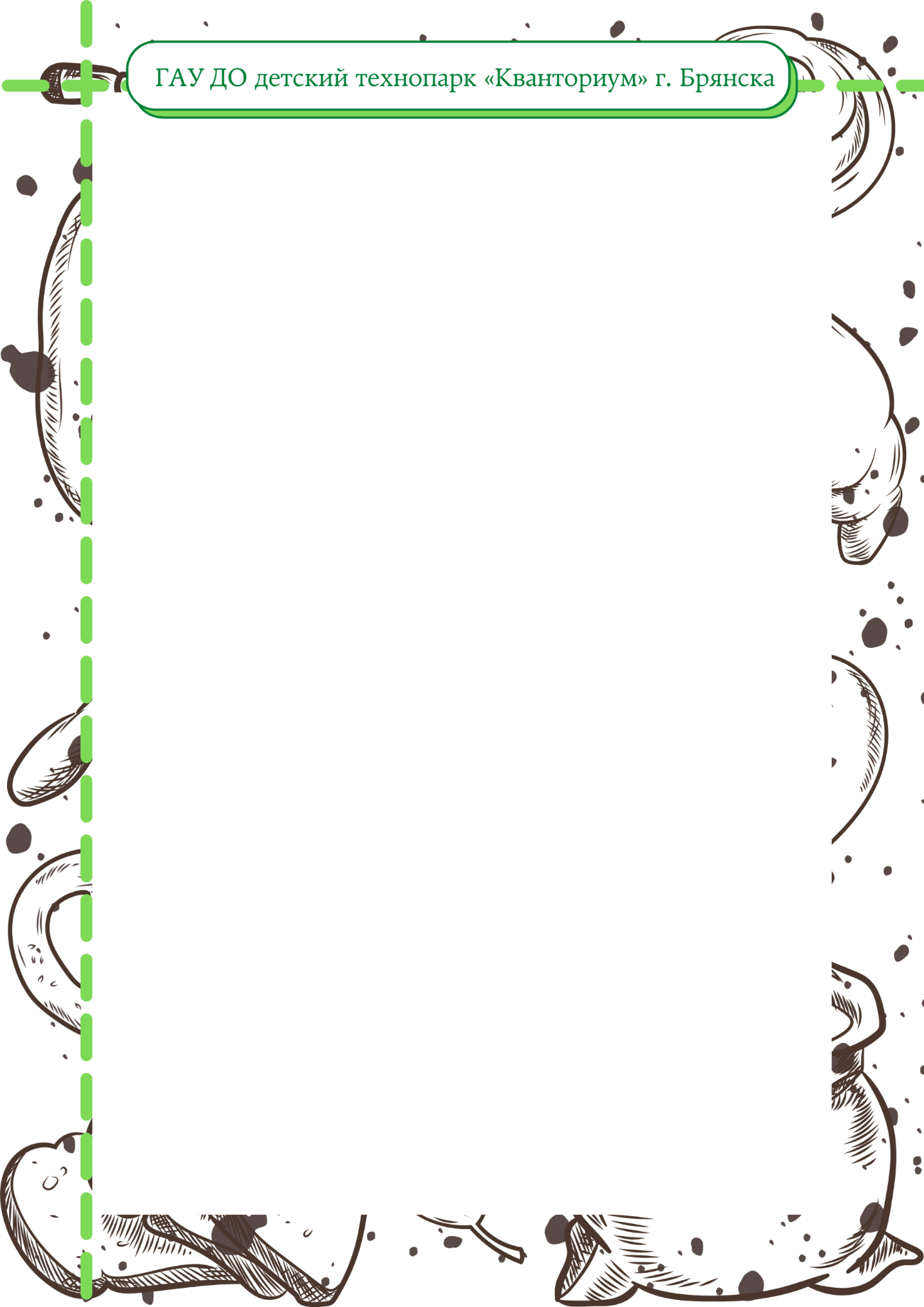 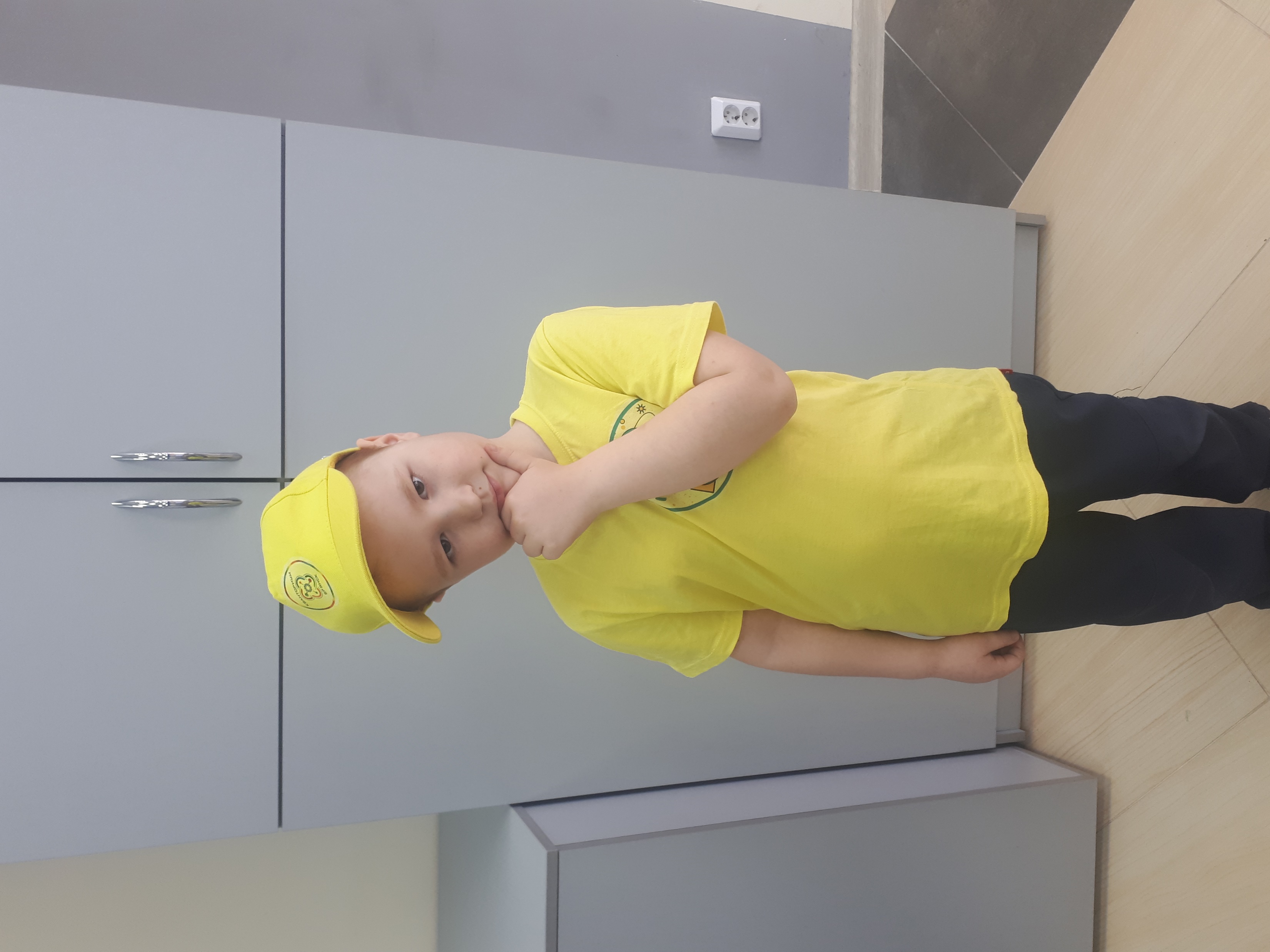 Отгадайте загадку:
«Достаю его из печки,
Жду, ребята, этой встречи.
Вкусный, с корочкой горячей!
Получился он удачным –
Из печи достал я в срок
Замечательный…»
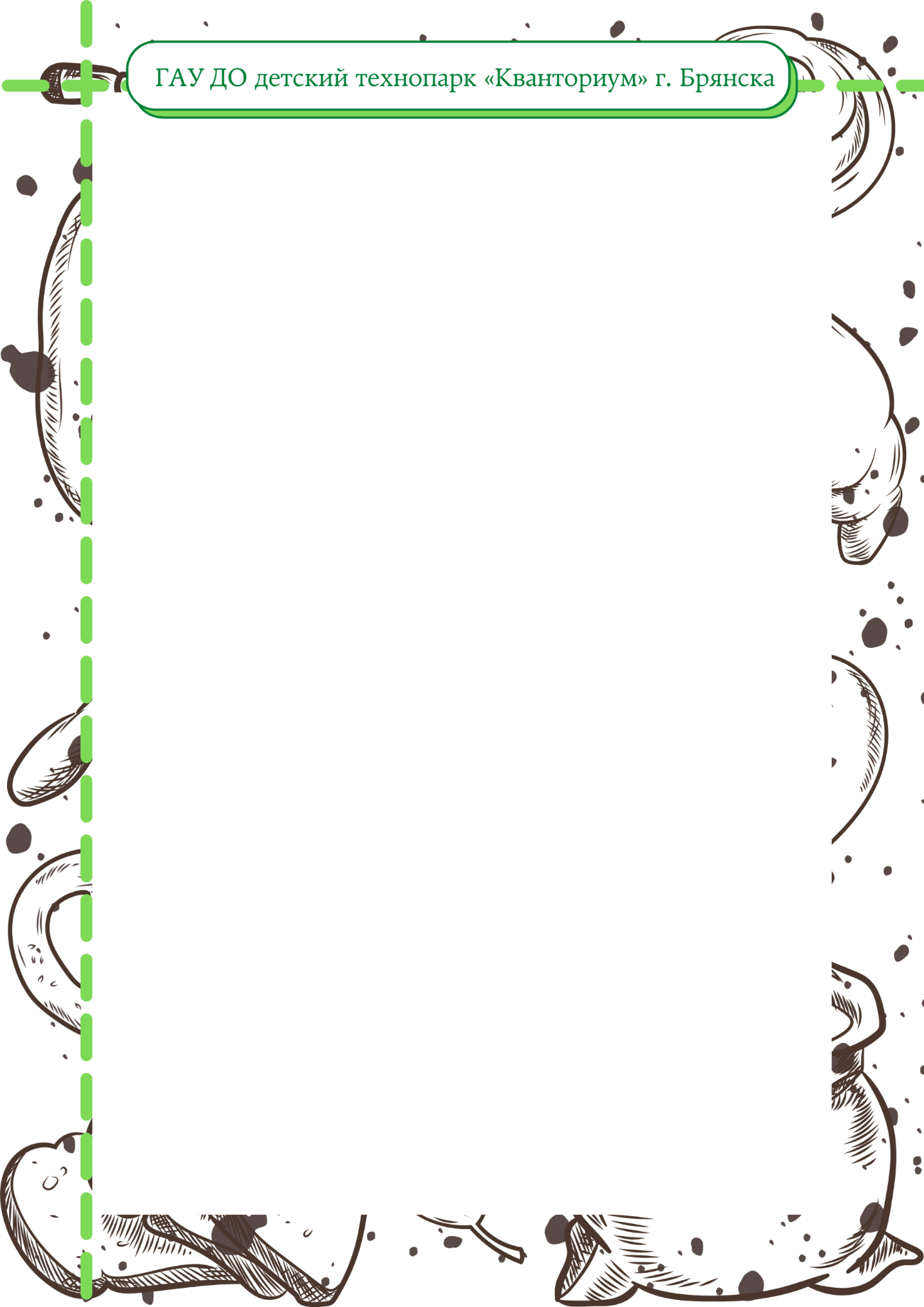 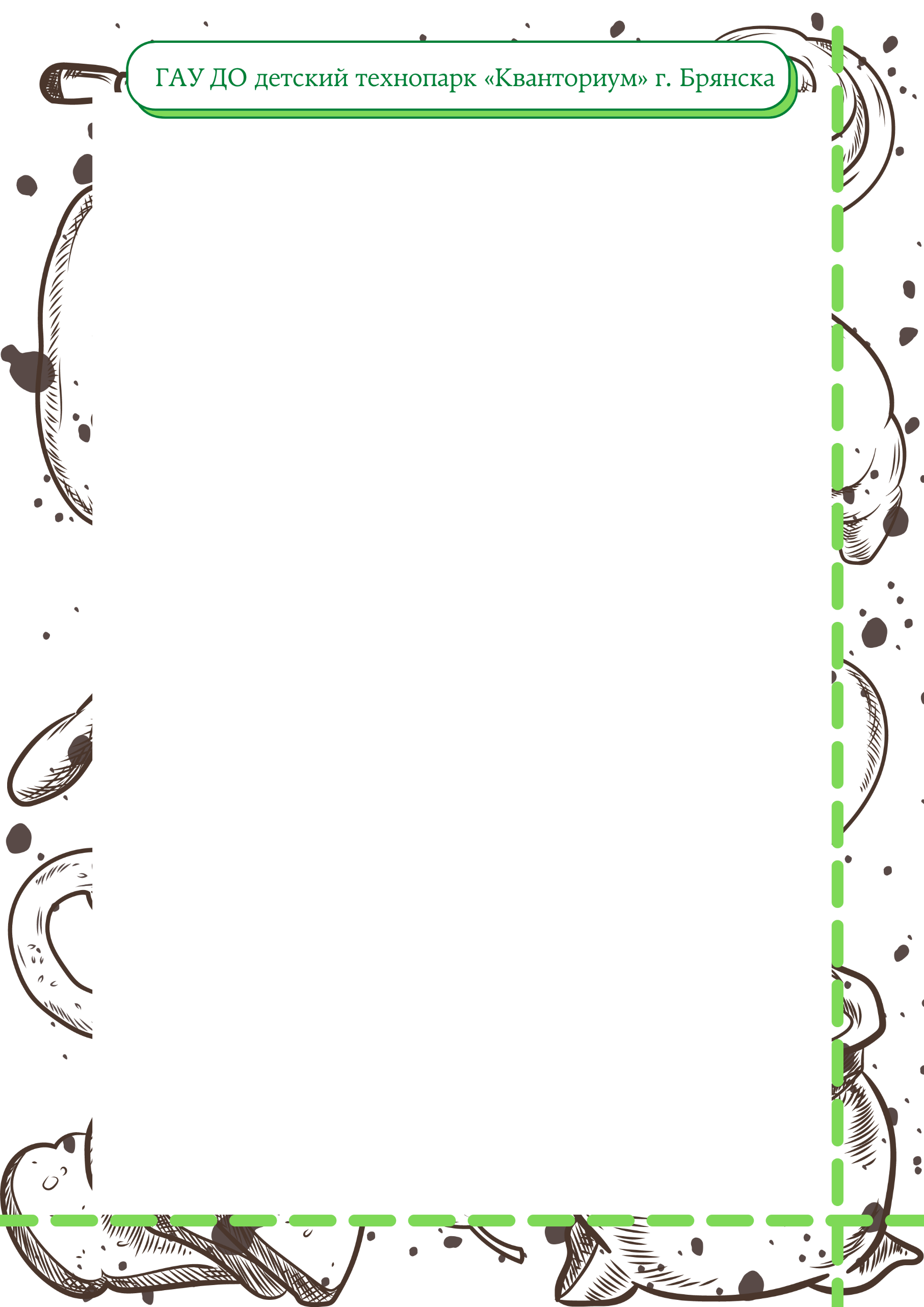 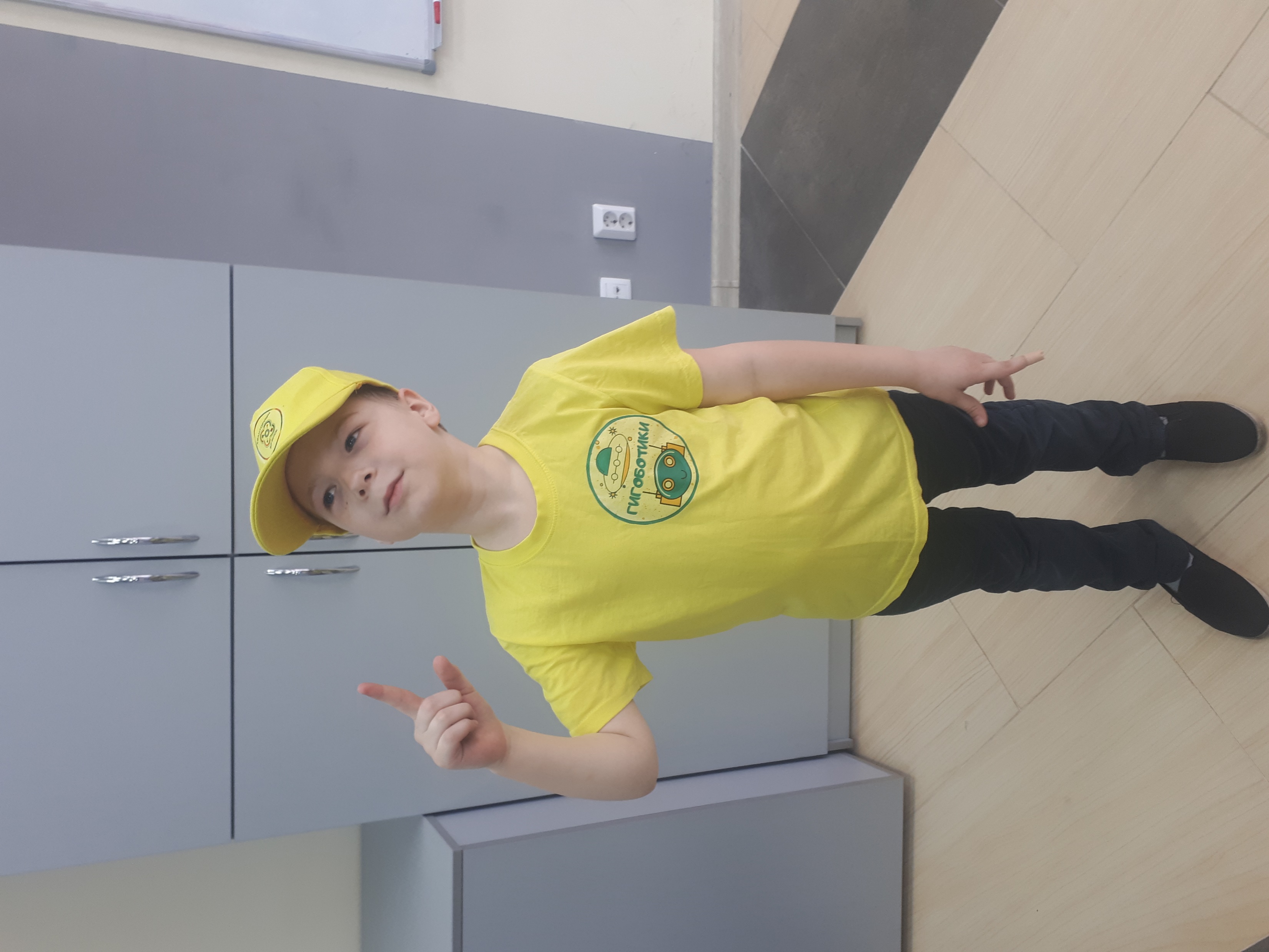 Хотите узнать как готовили 
пироги на Руси?
Своими глазами увидеть, как мы 
автоматизировали процесс
 приготовления пирогов.
ДОБРО ПОЖАЛОВАТЬ 
В НАШУ ПЕКАРНЮ!
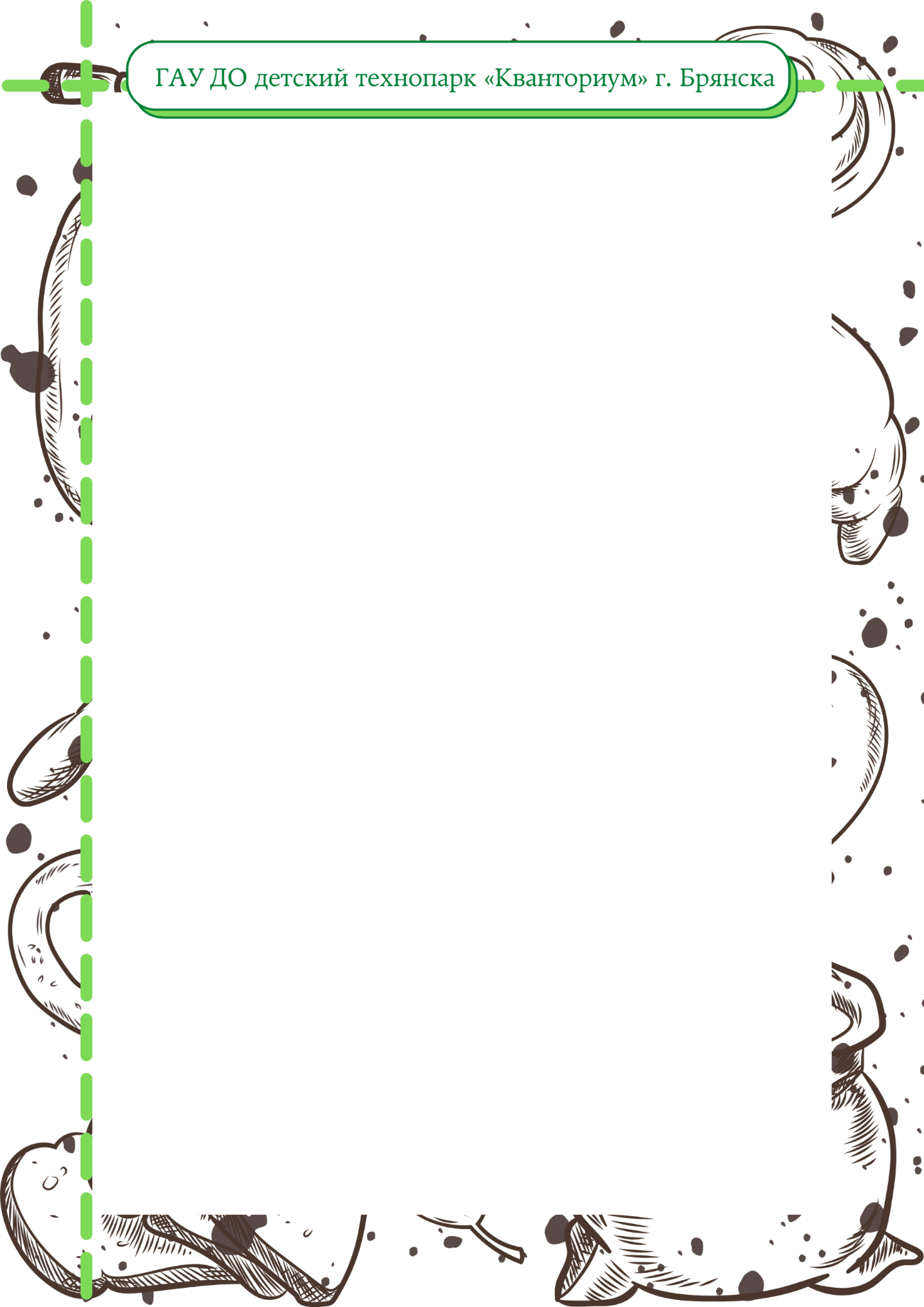 Проект «Чудо – пекарня, сохраняя традиции от прошлого к будущему»
 состоит из двух частей:
В первой части мы расскажем 
«Как готовили пироги на Руси?
Во второй  части покажем, как
 автоматизировали процесс 
производства пирогов
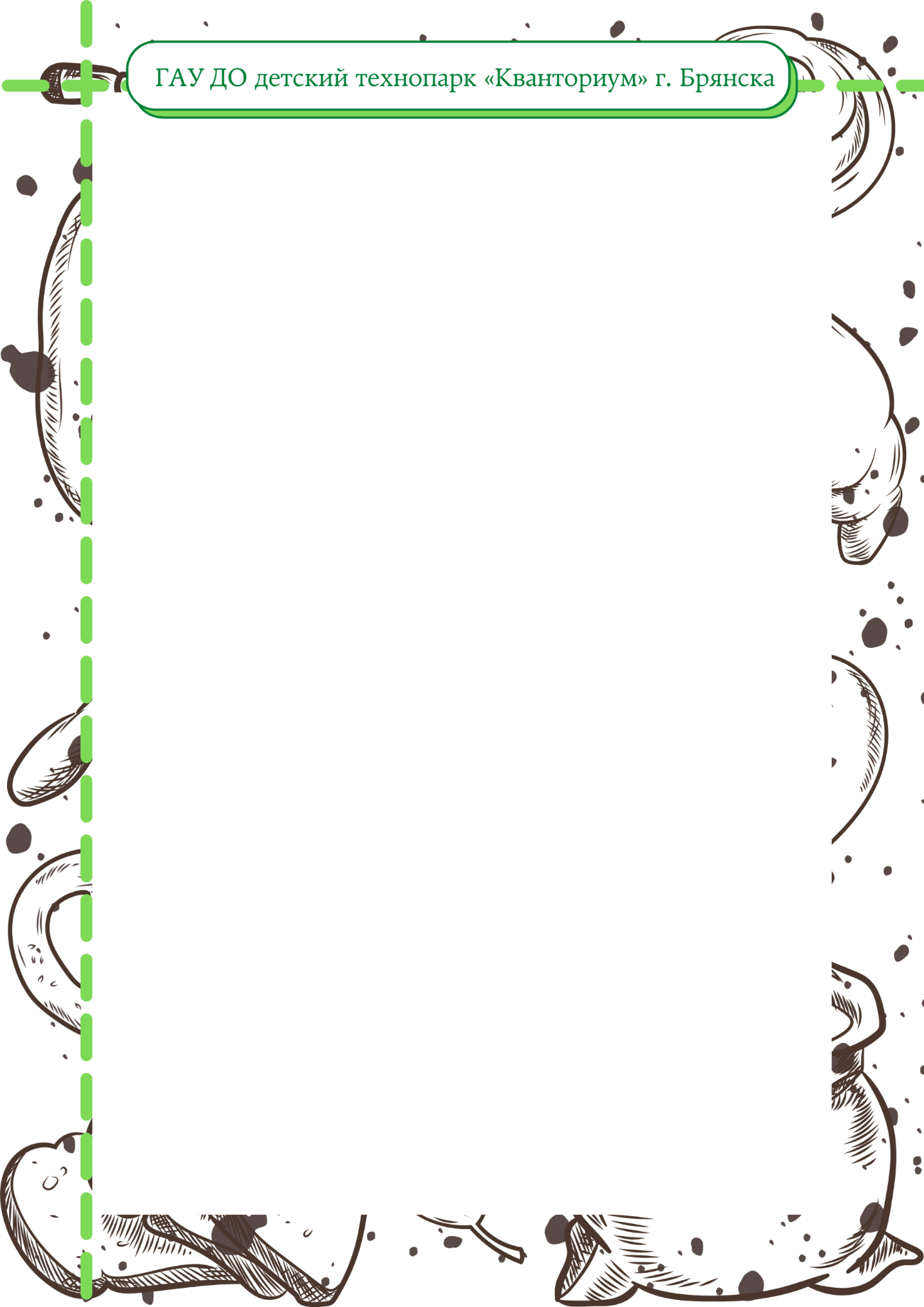 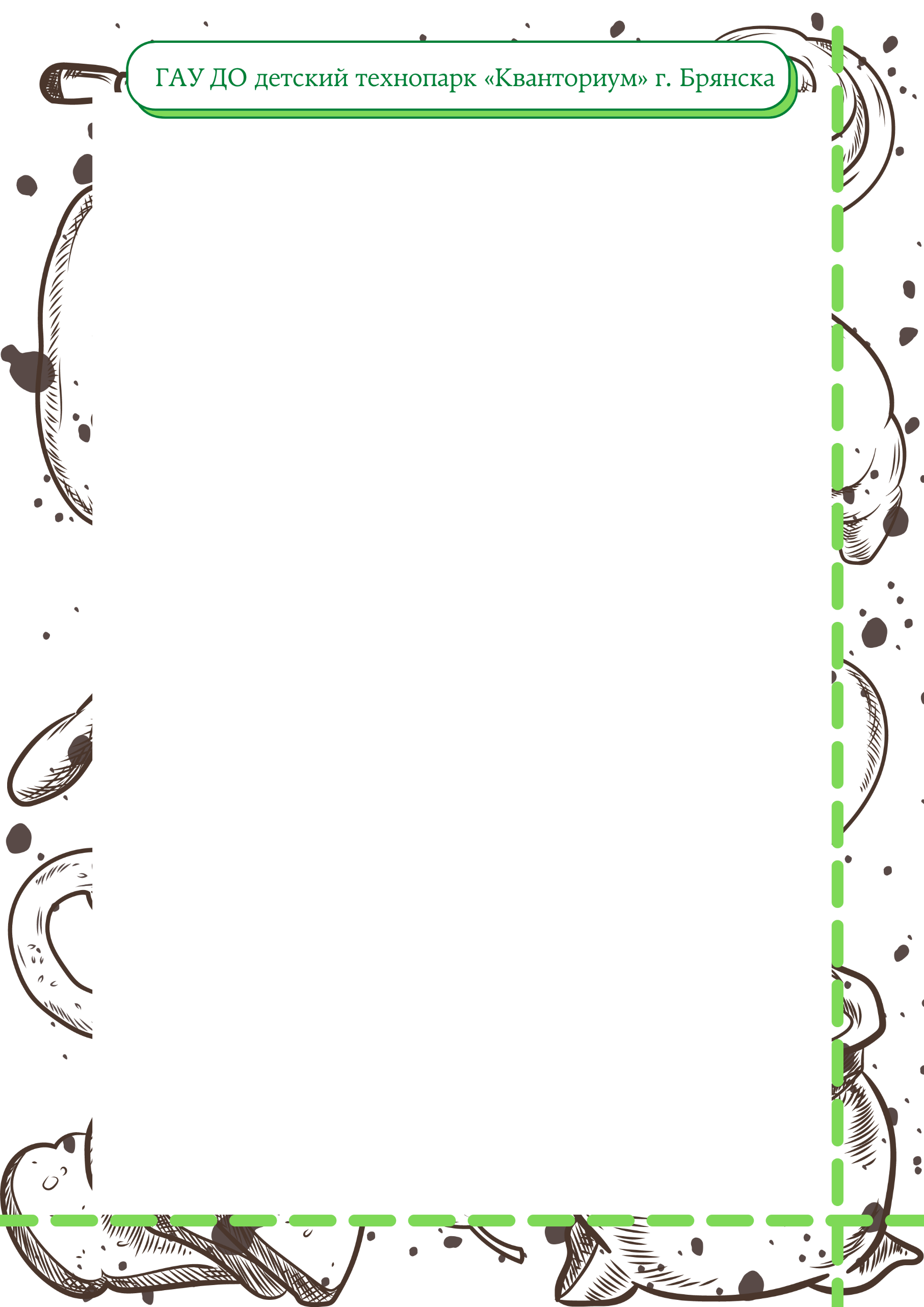 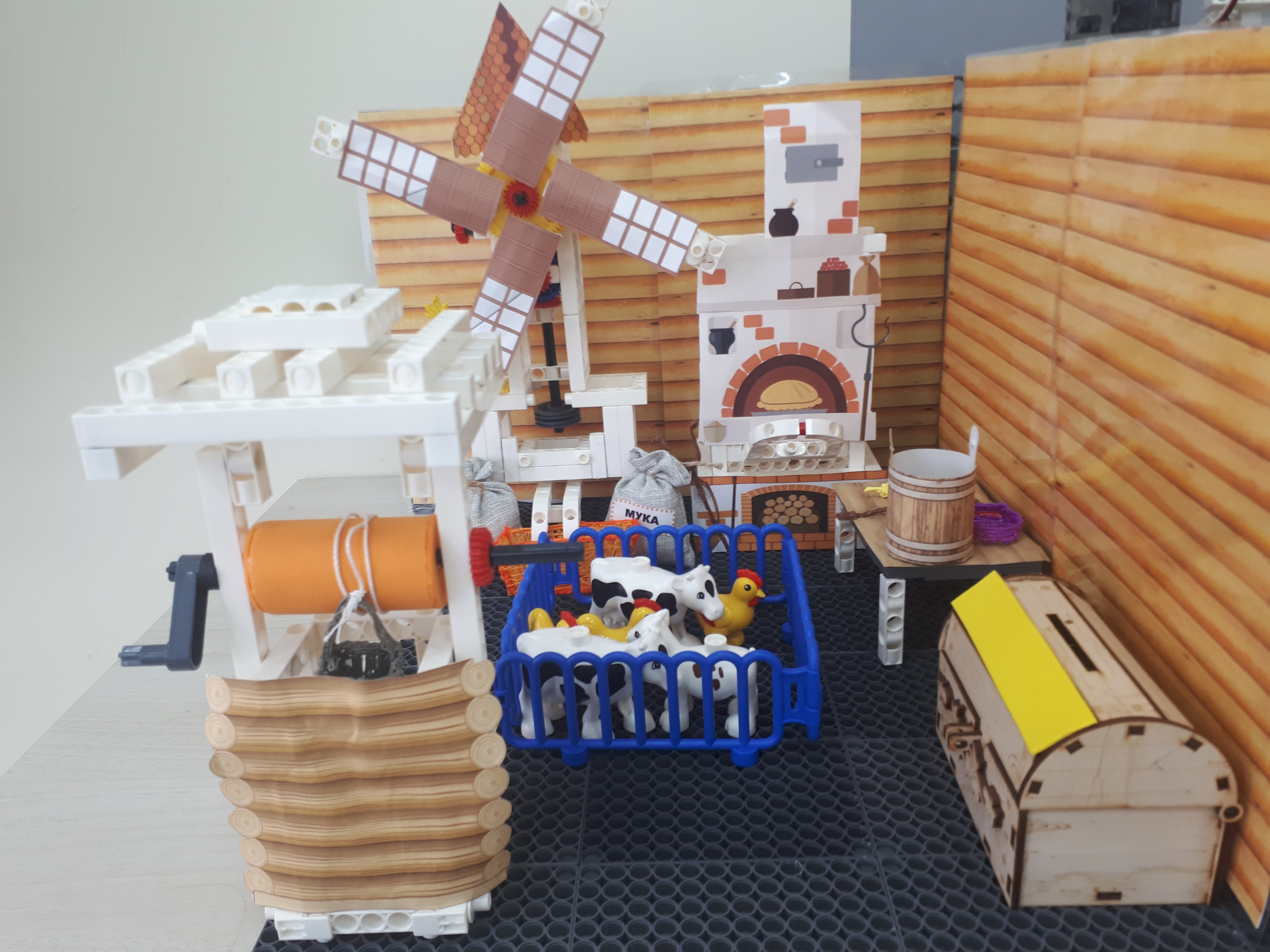 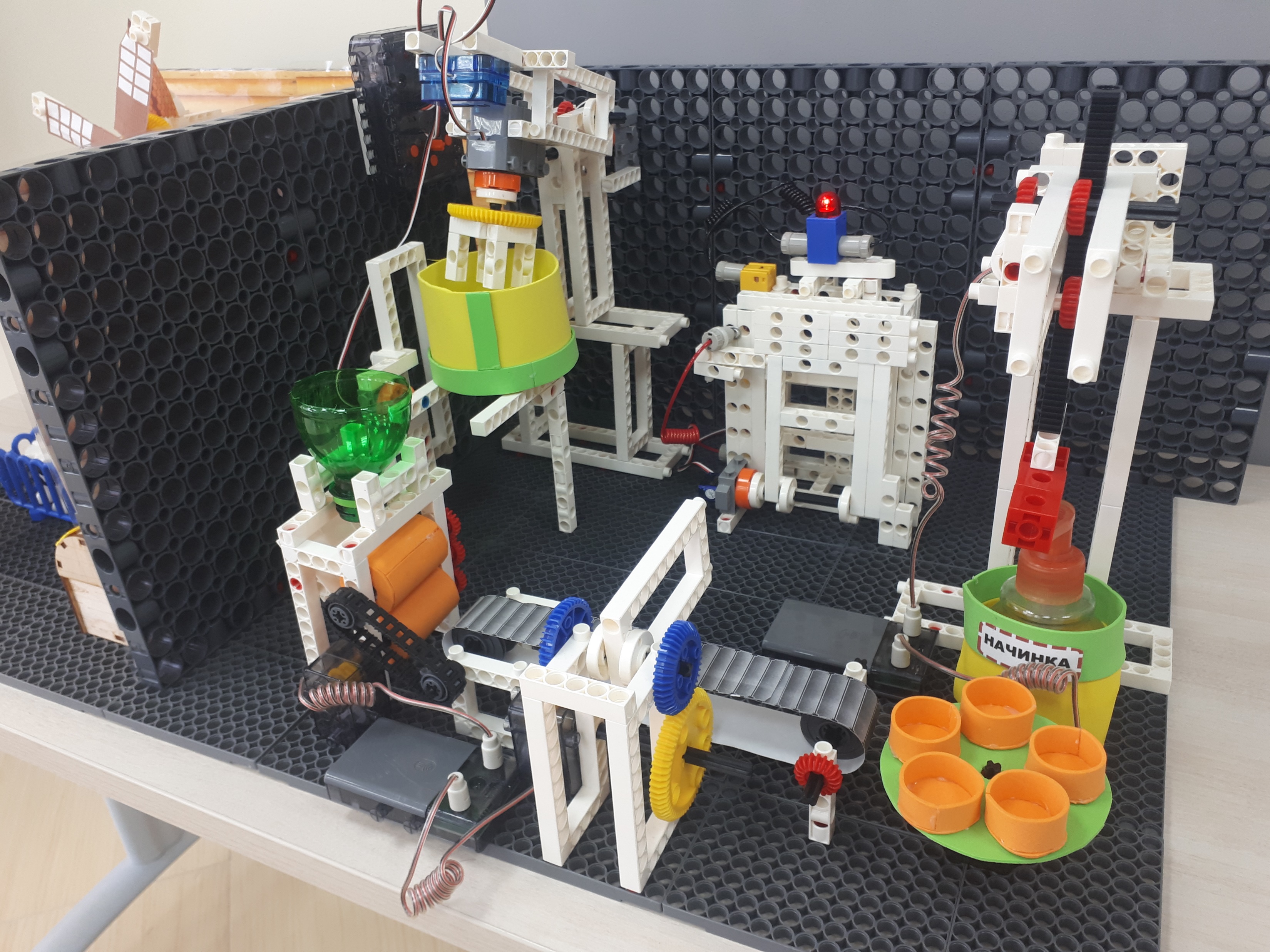 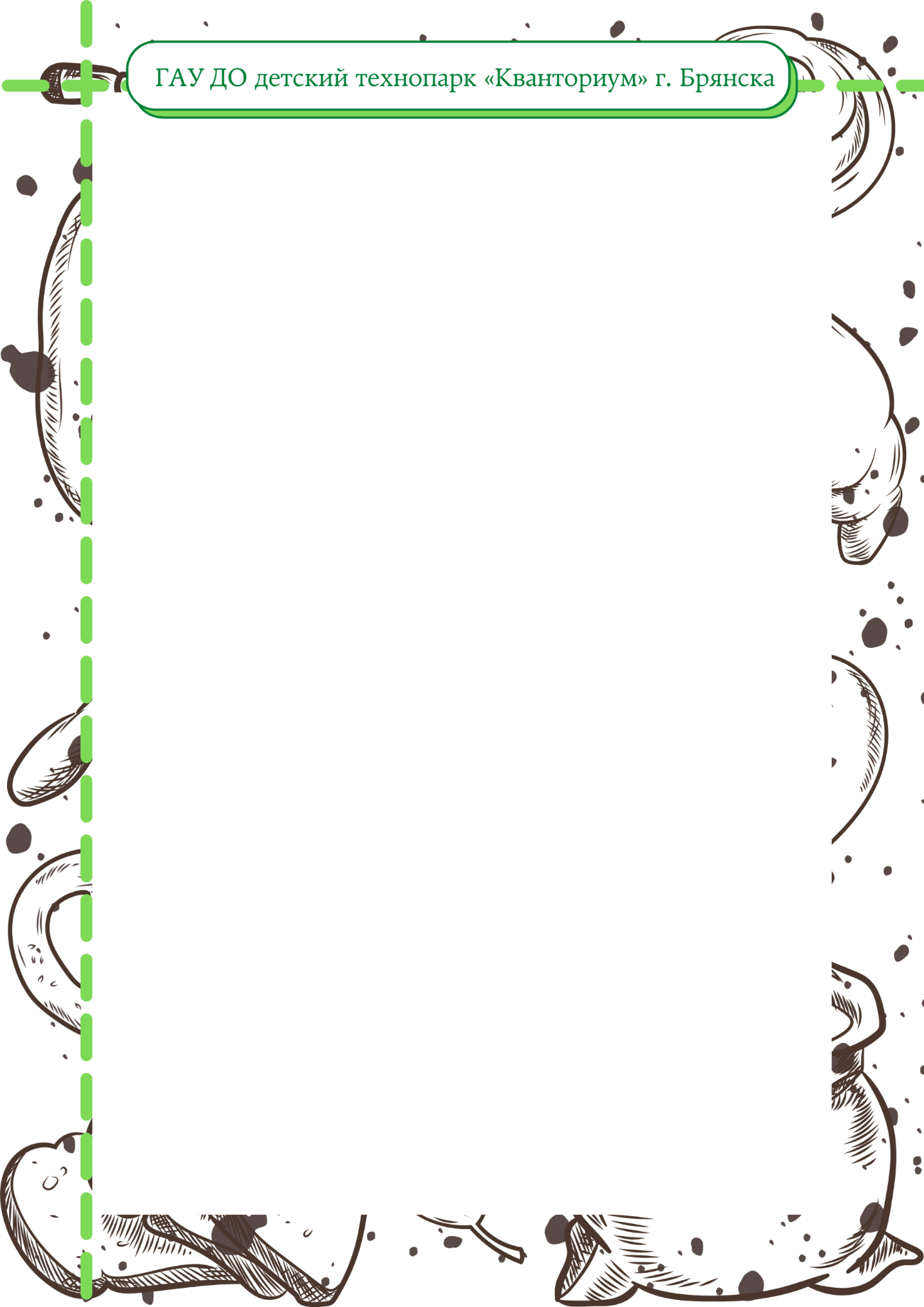 В нашей пекарне сочетается:
приготовление пирогов из свежих натуральных продуктов
автоматизированное производство
старинная рецептура приготовления
возможность приготовления пирогов разной национальной кухни
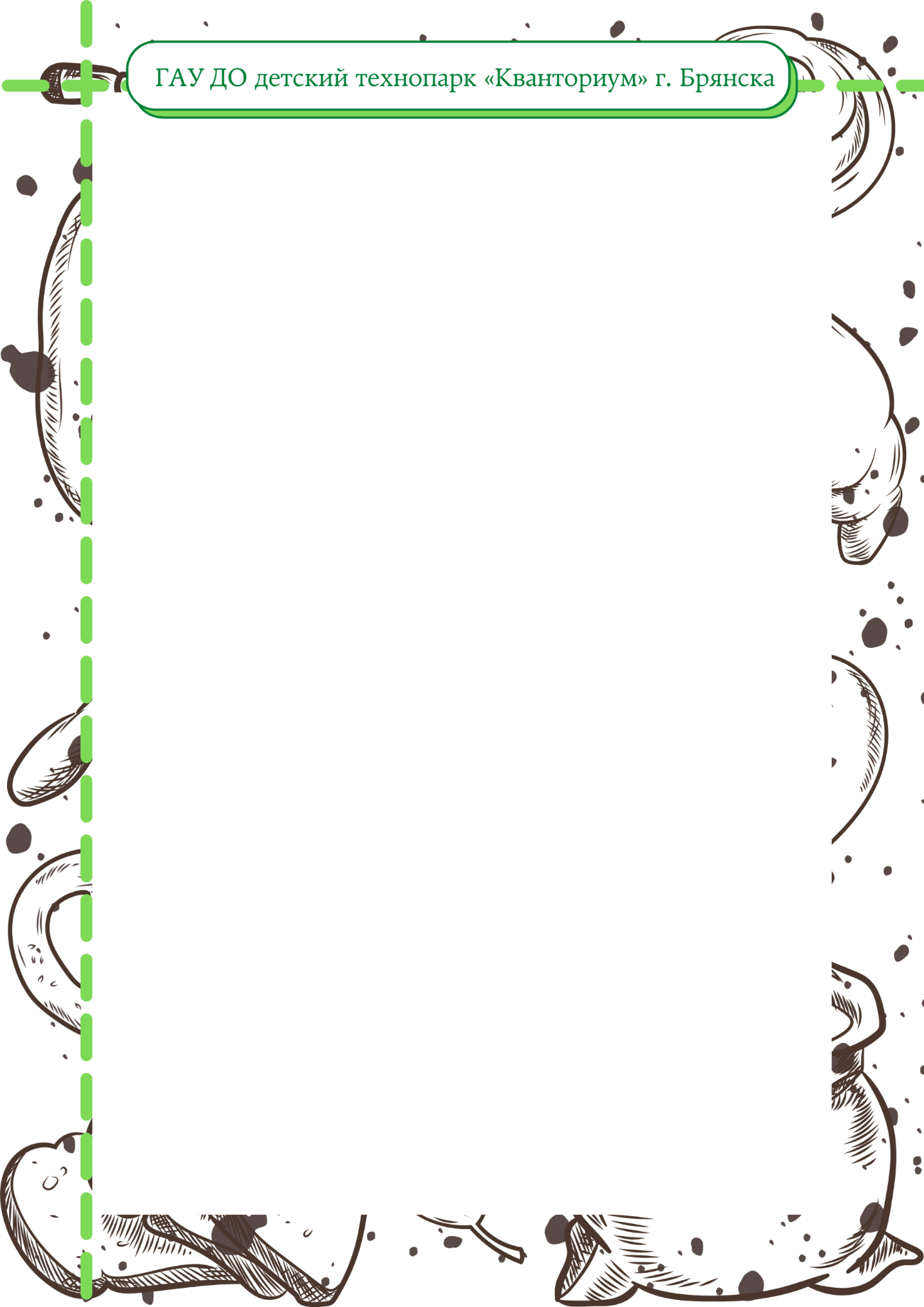 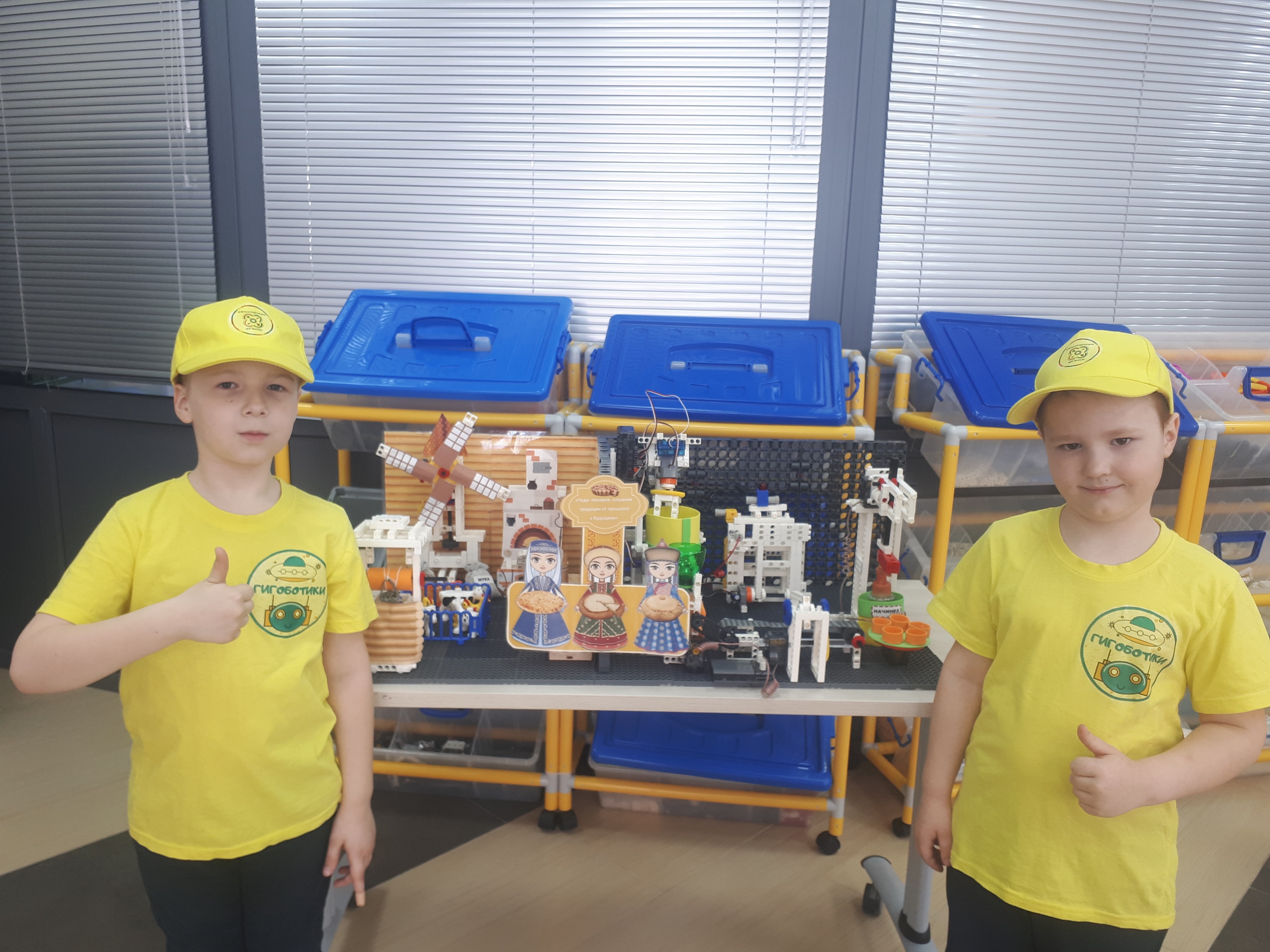 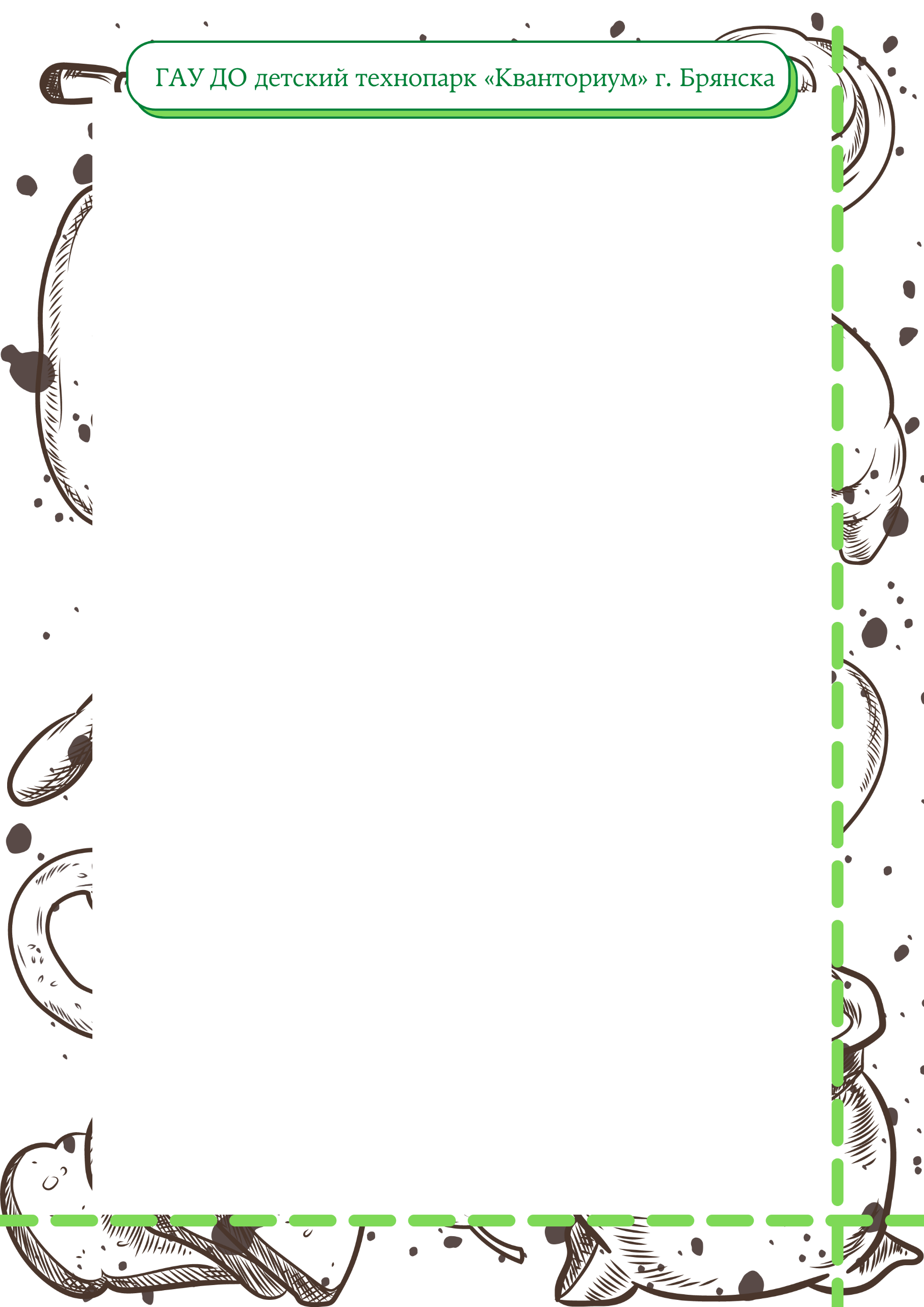 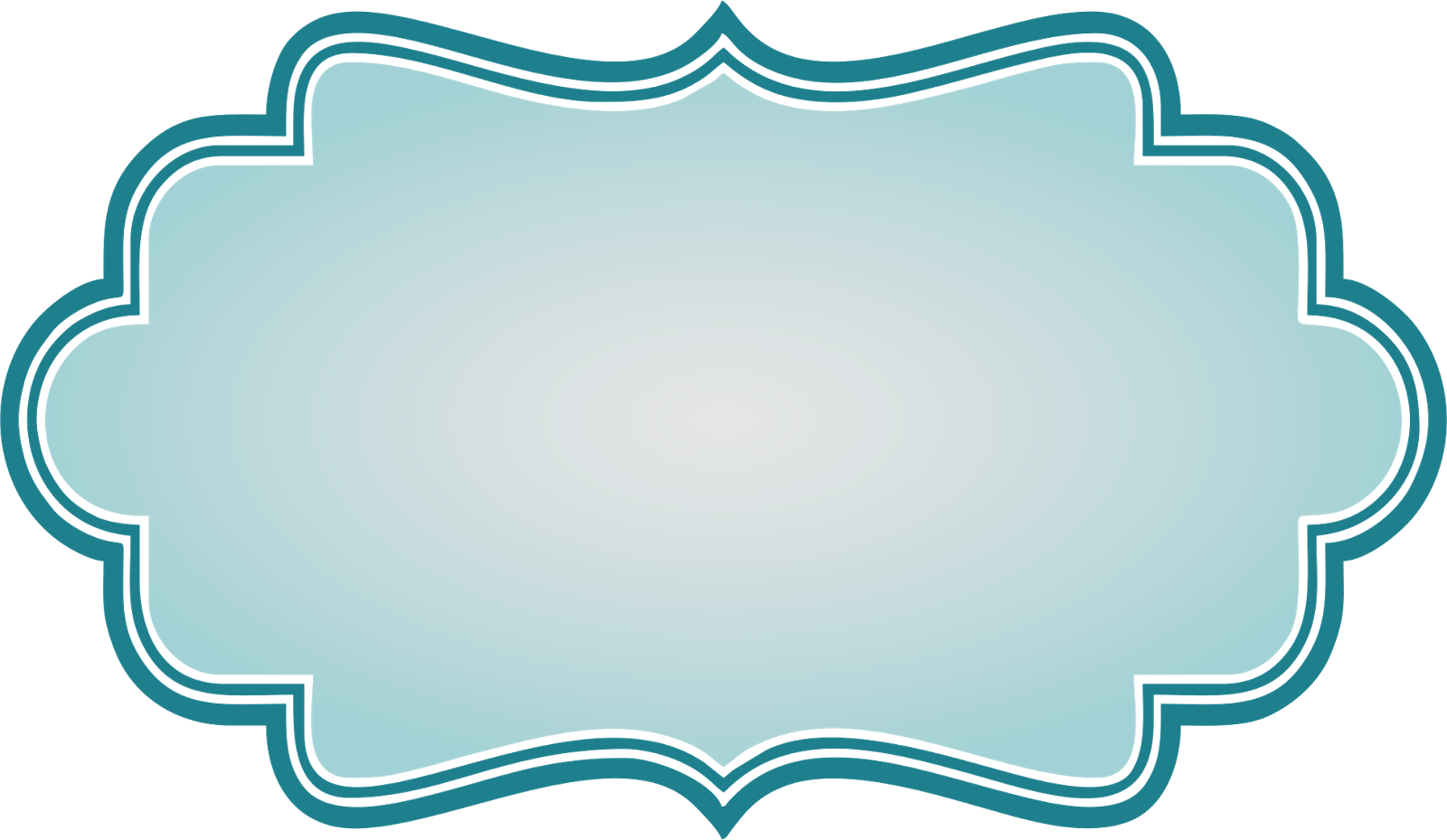 Горячо и свежо,
И волшебно, и вкусно!
В нашей пекарне
Пирог – как искусство!